السرعة ككمية متجهة
تعد السرعة من الكميات المتجهة اذا ما اخذنا بنظر الاعتبار الازاحة وهي بذلك لا يكفي لتعريفها ذكر مقدارها فقط بل يجب ذكر اتجاهها أيضا ويمكن ان تمثل هذه الكمية المتجهة بقعة مستقيم تمثل مقدارها وراس السهم الذي يمثل اتجاهها .
واذا سار جسم بتاثير سرعتين في نفس الوقت فان الفعل التاثيري لهذه السرع يعتمد على اتجاه تلك السرعتين وبذلك يمكن ان تقسم الى حالتين رئيسيتين هما 
اذا كانت السرعتان على خط عمل واحد 
وهي تكون على شكلين الأول اذا كانت السرعتان بنفس الاتجاه فان محصلتهما تكون في هذه الحالة المجموع الجبري لهما ويكون اتجاهها بنفس اتجاه تلك السرعتين ويمن ان نضرب مثلا على ذلك وهو حركة الكرة والريح تؤثر عليها من الخلف ومثال ذلك في الحياة العامة حركة الشخص داخل القار باتجاه سير القر فان محصلة سرعته تكون هي سرعة القار وسرعته اثناء المشي داخل القطار وهذا ما يراه الشخص الواقف خارج القطار فلو سار بسرعة 1 كم/ساعة وكانت سرعة القطار 80 كم /ساعة فانه يتحرك بسرعة 81 كم /ساعة واتجاه بنفس الحركة .وفي المجال الرياضي فان حركة رامي الثقل بالزحلقة للخلف ومد الذراع تعتبر عبارة عن جمع للسرعتين وتظهر هذه كمحصلة في سرعة الثقل .
اما اذا كانت السرعتين باتجاهين متعاكسين فان المحصلة لهما تكون عبارة عن المقدار الناتج عن طرح السرعتين ويكون اتجاه المحصلة باتجاه السرعة الأكبر ومثال ذلك هي سرعة الكرة والريح تؤثر عليها من الامام أي عكس اتجاه حركة الكرة .وفي الحياة العامة فان حركة الشخص داخل القطار باتجاه معاكس لحركة القار أي العودة للخلف فان سرعة الشخص تكون طرح لسرعته من سرعة القطار وعلى مثالنا السابق فان السرعة هنا تكون 79 كم /ساعة واتجاه الحركة يكون باتجاه حركة القطار كونها السرعة الأكبر 
وفي المجال الرياضي تظهر هذه الحالة في خوات الاقتراب لدى رامي الرمح فانه يعمل على ارجاع الذراع للخلف وهذا يعد سرعة معاكسة لسرعة الاقتراب لذلك تقل سرعة الرمح في هذه الحالة الا انها تعود وتزداد في حالة سحب الذراع من الخلف للامام مرة أخرى وهي بذلك تعد تطبيق للحالتين في نفس الفعالية
اذا كانت السرعتان ليست على خط عمل واحد 
في بعض الحالات يتأثر الجسم بأكثر من سرعة ولكن ليست على خ عمل واحد أي ان يكون السرعة النهائية بزاوية مثل ذلك حركة الكرة والريح تؤثر عليها بشكل عمودي وبذلك تون محصلة سرعة الكرة هي ناتج عن سرعتها وسرعة الريح ويتغير اتجاه تلك المحصلة بسبب تاثير الريح عليها وكما ذكرنا هنا أحيانا تكون السرعة الثانية تؤثر على الأولى بشكل عمودي اي بزاوية (90) درجة وفي هذه الحالة يمكن ان نستخرج السرعة المحصلة عن طريق نظرية فيثاغورس 
مثال : لاعب ضرب كرة بحيث اكسبها سرعة 8م/ثا وكانت الريح تؤثر عليها بشكل عمودي وبسرعة  6م/ثا فما هي السرعة النهائية للكرة واتجاه تلك السرعة .
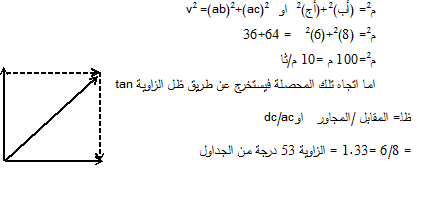